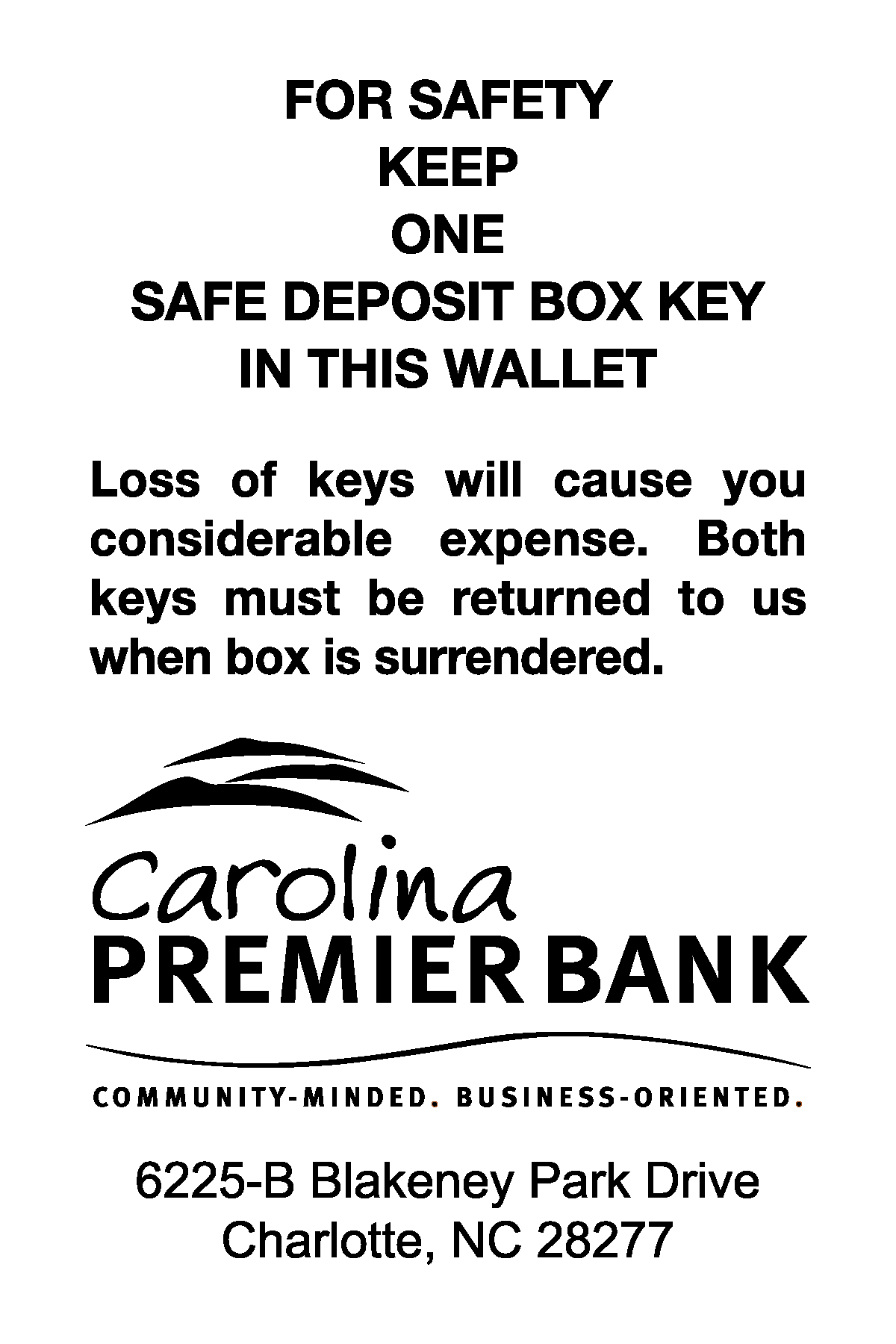 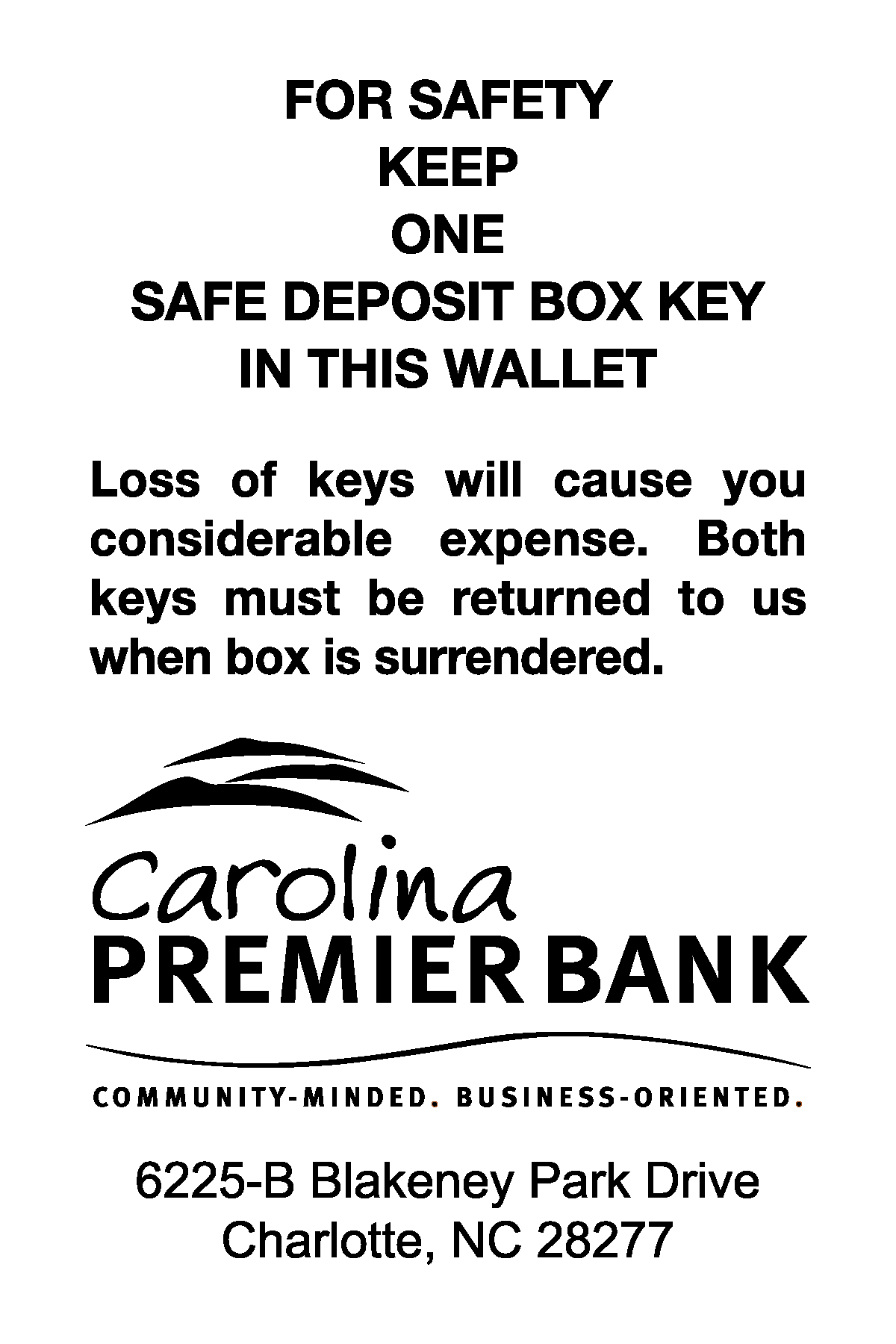 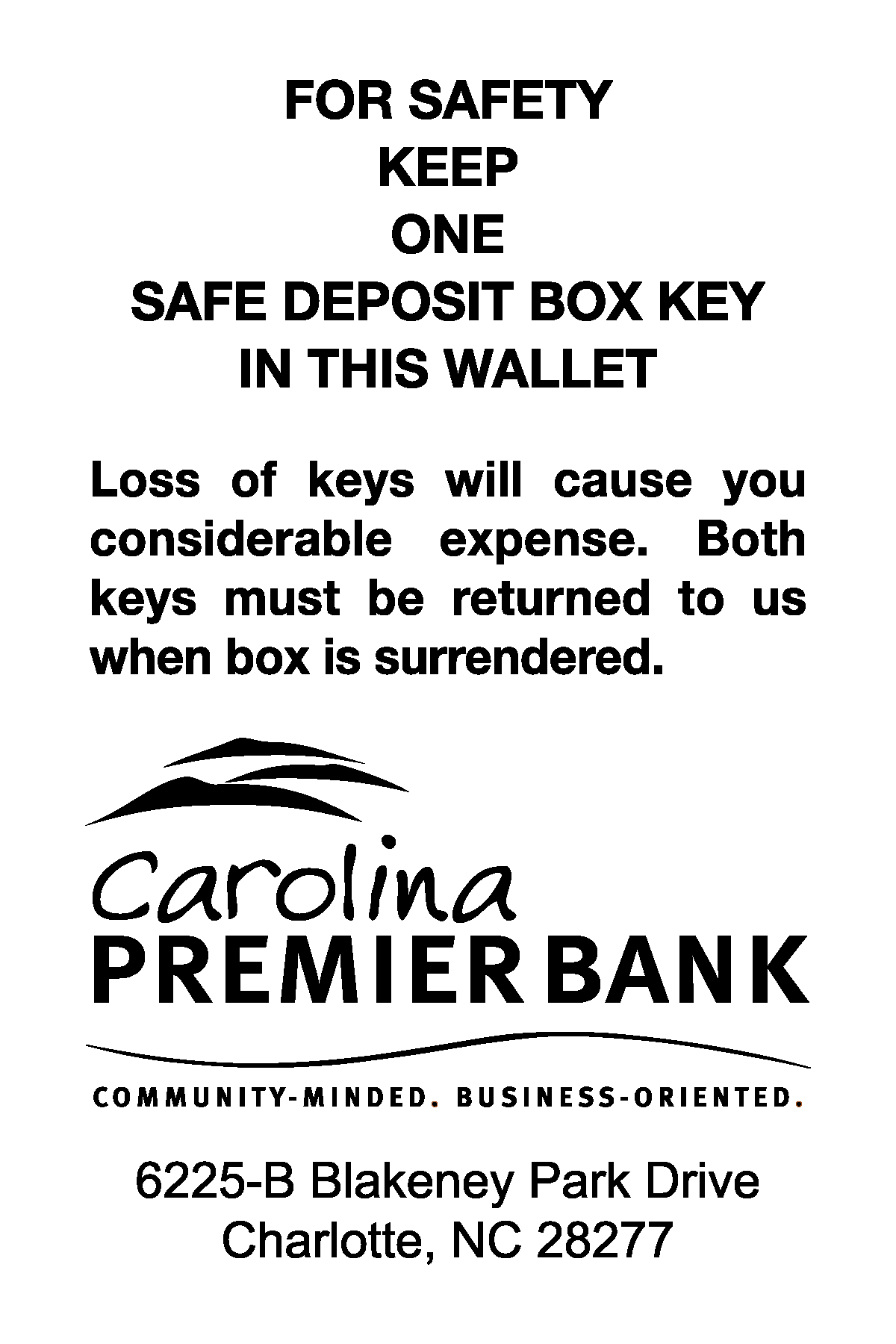 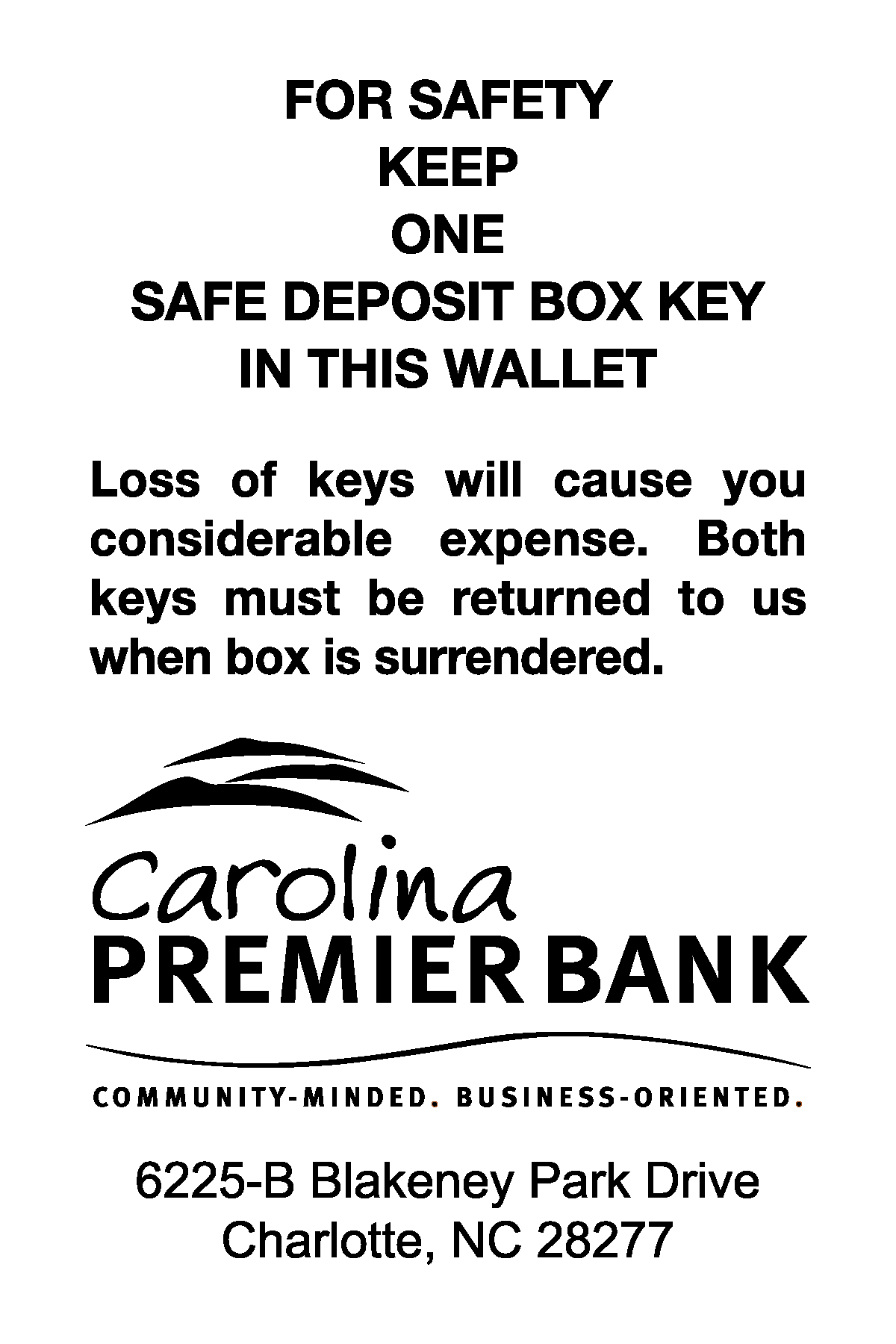 # 522
# 522
# 522
# 522
American Solutions for Business
KW-B     Key Wallet
American Solutions for Business
KW-B     Key Wallet
American Solutions for Business
KW-B     Key Wallet
American Solutions for Business
KW-B     Key Wallet